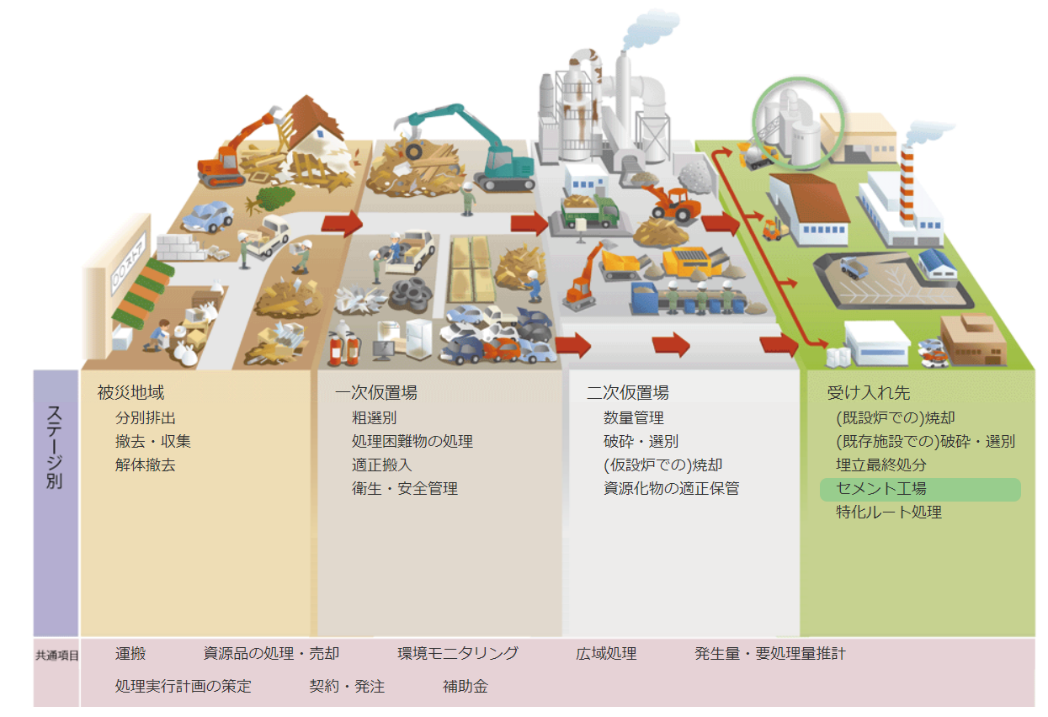 災害廃棄物処理の一連の流れ
資料２
想定される災害廃棄物
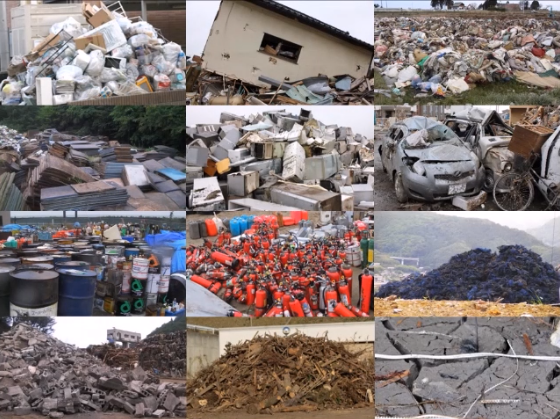 発災から仮置場への搬入までの流れ
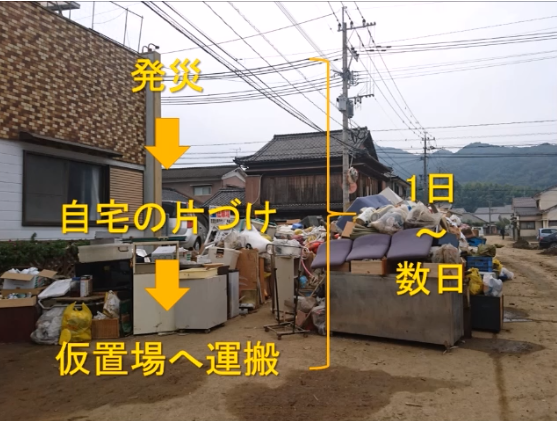 仮置場管理の注意点
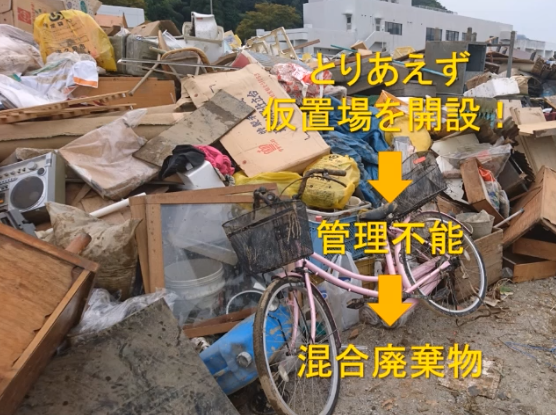 一次仮置場とは
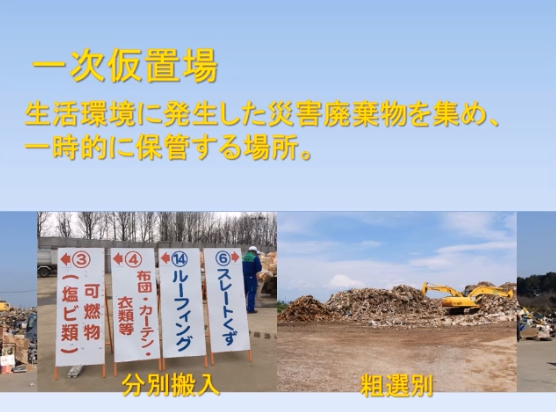 一次仮置場の役割
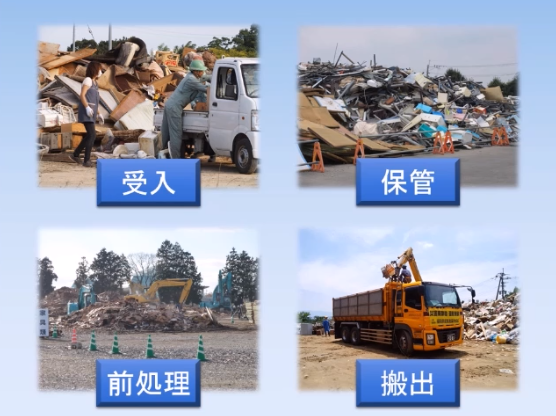 一次仮置場の分別の考え方
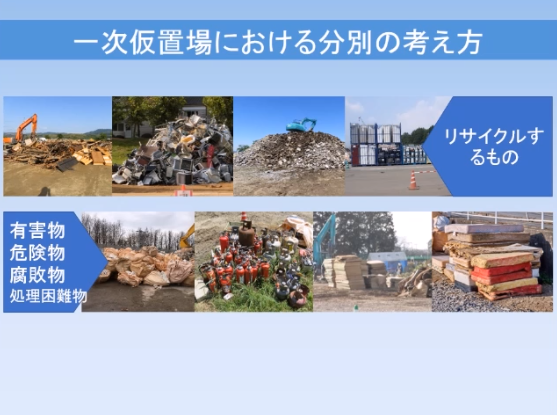 一次仮置場の適正な管理項目
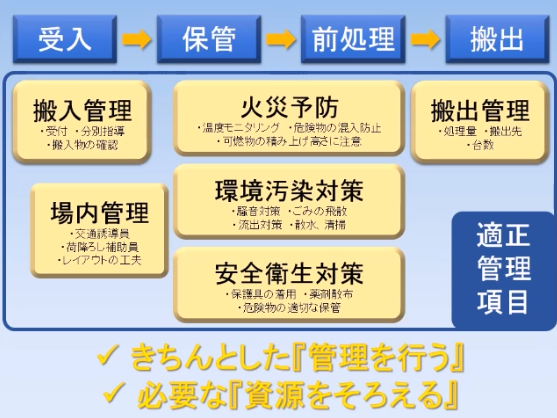